Project Presentation – Week 9
Joshua Michalczak
For UCF REU in Computer Vision, Summer 2010
Last Week
Fix’d Rectification
Homebrew Disparity Mapping
Matlab code
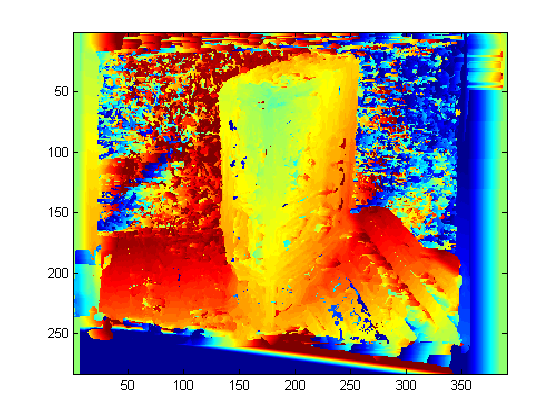 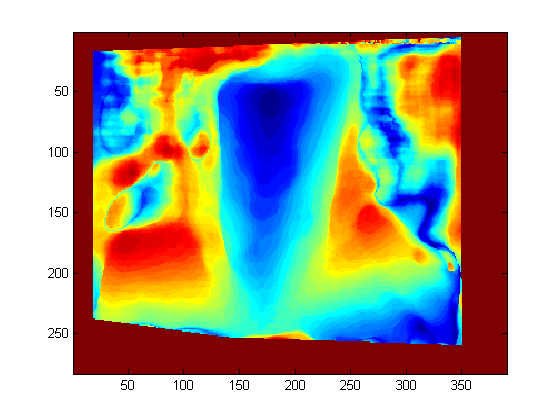 This Week
Rebuilding Matlab pipeline in C#
Using “Emgu CV” to map opencv (C++) to C#
Lots of things nice; easy (for example, GUI)
A few things not so much; managed memory (C#) sometimes doesn’t like working with unmanaged memory (C++)
This Week
Currently able to…
… single camera …
… calibrate camera
… find fundamental matrix between two views
… rectify images and find disparity using SGBM
… stereo rig …
… calibrate cameras individually
… BUG: can’t calibrate rig because EmguCV undistort code is broken
Fixed in a current SVN revision; downloaded and building
… rectify images and find disparity using SGBM
Results (No pictures )
Single camera
Fundamental matrix sometimes fails
“Critical Movement”
Mixed Quality in disparity maps
Mostly “nonsense”, sometimes “good”; parameters?
Stereo rig
Expect better quality
Pre-runtime calibration
3D points at time t rather than a combo of t and t+1
Quick Question for Everyone
What is my topic on?
“3D”? “Structure from Motion”? “I have no idea”?
Structure from Motion is only a step in a pipeline
I’m working on leveraging 3D scene information to detect objects which are moving relative to the scene
Previous work mostly flow based
Scene-to-Camera & Object-to-Camera movement, not necessarily representative of Scene-to-Object
Thoughts on how to do so
Determine the “Empty Volume”
When we recover a 3D surface from a camera, we can make assumptions that the space between the surface and the camera center is empty
We can recover the volume of each reconstruction and it’s location relative to the world; volumes can be merged into a single solid
Objects which “puncture” the solid (within some threshold) must have done so through movement
Thoughts on how to do so
“Scene Flow”
Develop correspondences between 3D points at time t1 and t2 using mixture of information (photo consistency, camera/rig locations, etc)
Points which are matched can be tracked in 3D coordinates; movement within some threshold (or outside some distribution) can be marked vs. noise-induced false movement
Thoughts on how to do so
“Object Distributions”
Segment 3D reconstruction into objects
Model an object as a centroid (mean of object points) and a standard deviation in each cardinal direction
Objects which move will show increasingly larger deviations over time as well as a moving centroid; objects where these properties cross a threshold can be marked for movement